Uniform kernelization complexity of hitting forbidding minors
Archontia C. Giannopoulou 	(Warsaw)Bart M. P. Jansen 		(Eindhoven)Daniel Lokshtanov 		(Bergen)Saket Saurabh 			(Chennai)
July 8th, ICALP 2015, Kyoto, Japan
A rigorous analysis of preprocessing
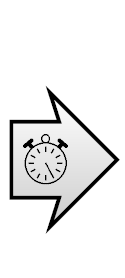 P-time
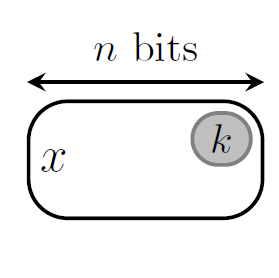 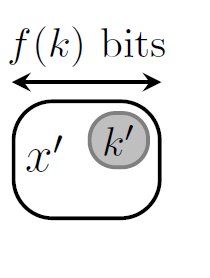 2
Three questions about kernel sizes
Answered by the theory of parameterized tractability
Possible if the problem is fixed-parameter tractable

Answered using compositionality and kernel lower bounds


Asks if the family has uniformly polynomial kernels
Partial answer in this talk
3
Towards a meta-theorem
4
Hitting forbidden minors
5
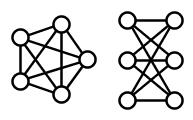 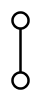 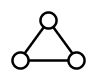 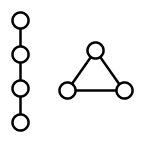 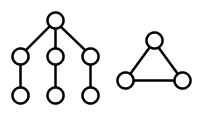 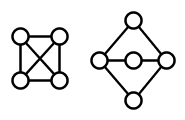 6
7
Our negative results
8
Our positive results
9
The treedepth of a graph
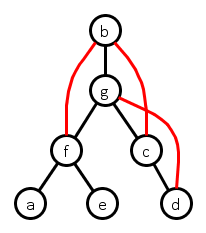 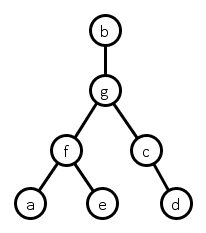 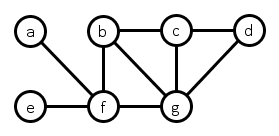 10
The treedepth of a graph
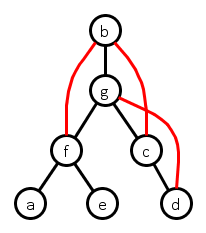 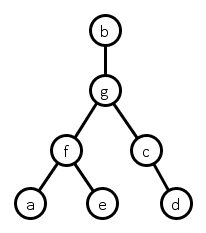 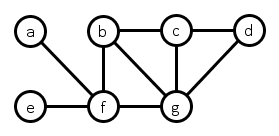 Height 4
11
Properties of treedepth decompositions
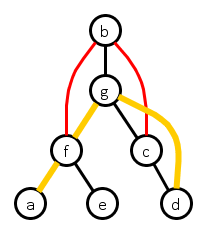 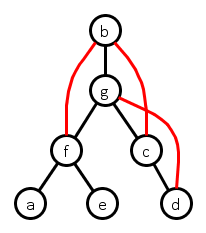 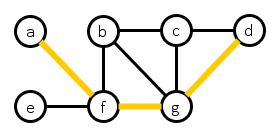 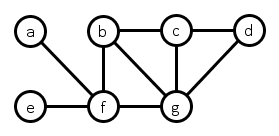 12
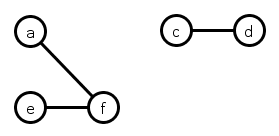 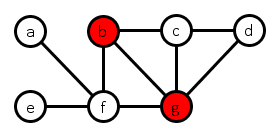 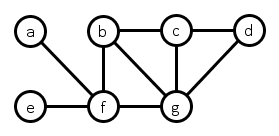 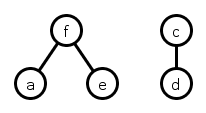 13
Overview of the kernelization algorithm
Deleting optimal solution does not change component’s structure much
14
Enriching the graph
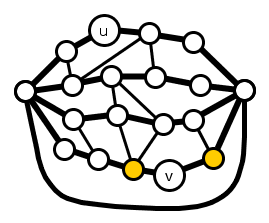 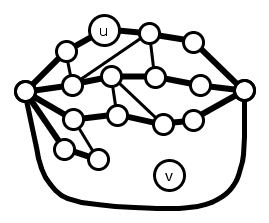 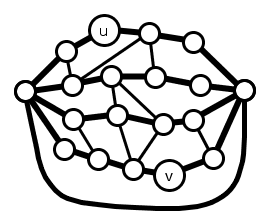 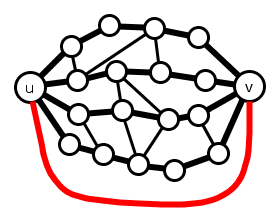 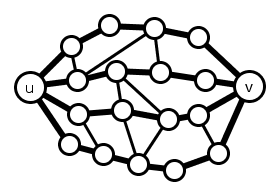 15
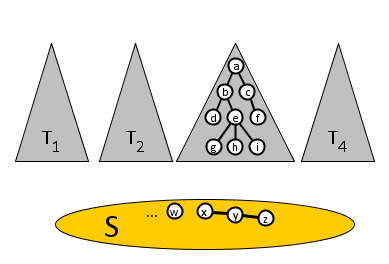 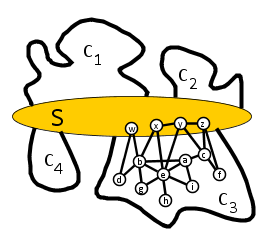 Combining separators
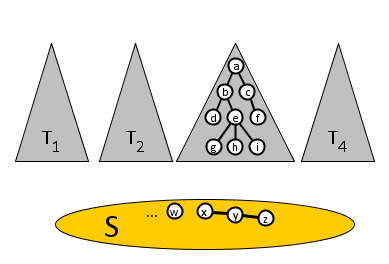 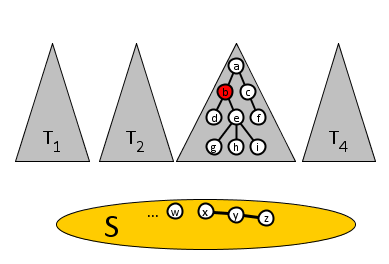 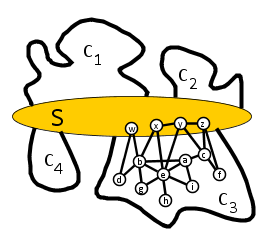 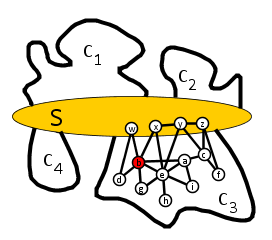 Combining separators
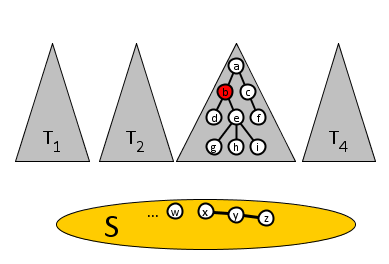 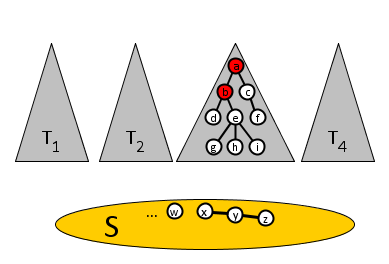 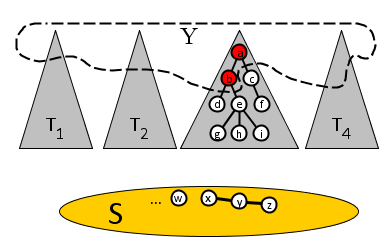 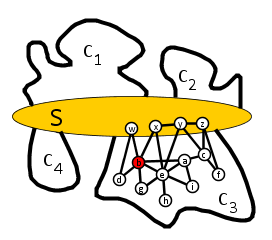 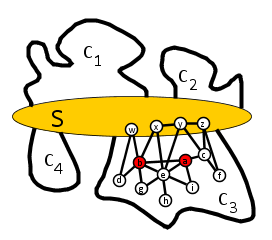 Consequences of the decomposition
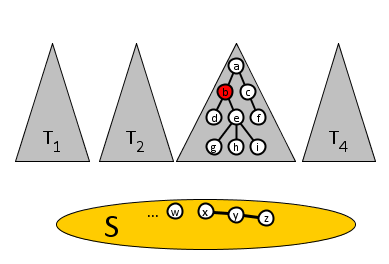 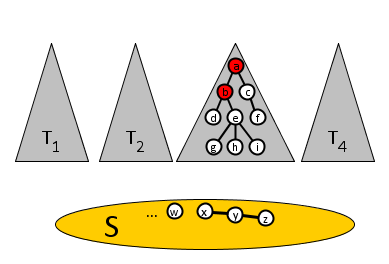 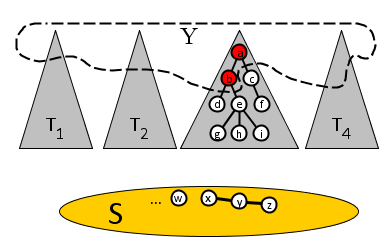 C
Remainder of the kernelization
20
Conclusion
THANK YOU!
21